Articulated Object Manipulation
using Online Axis Estimation
with SAM2-Based Tracking
Xi Wang*, Tianxing Chen*, Qiaojun Yu*, Tianling Xu,
 Zanxin Chen, Yiting Fu, Cewu Lu†, Yao Mu†, Ping Luo†
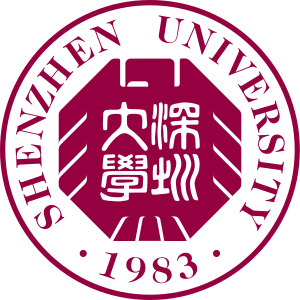 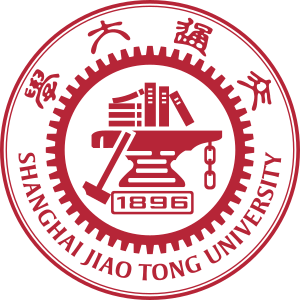 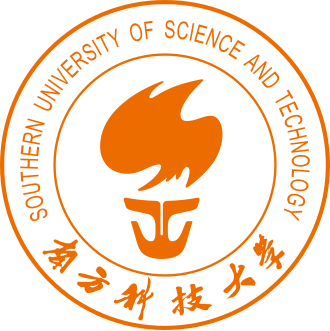 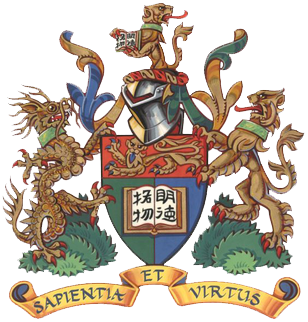 Motivation
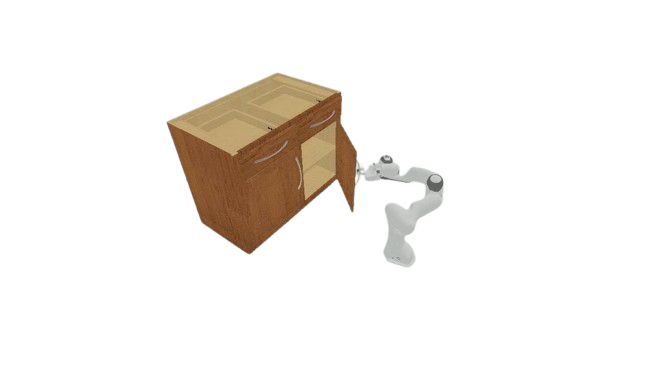 Axis must be carefully considered
😡
🥰
🔥
Challenging
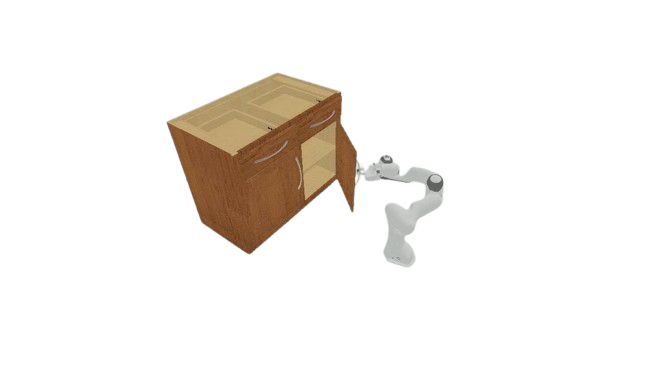 Articulated Object Manipulation
Open-loop Method
Open Drawer
Open Door
Controller
Motor
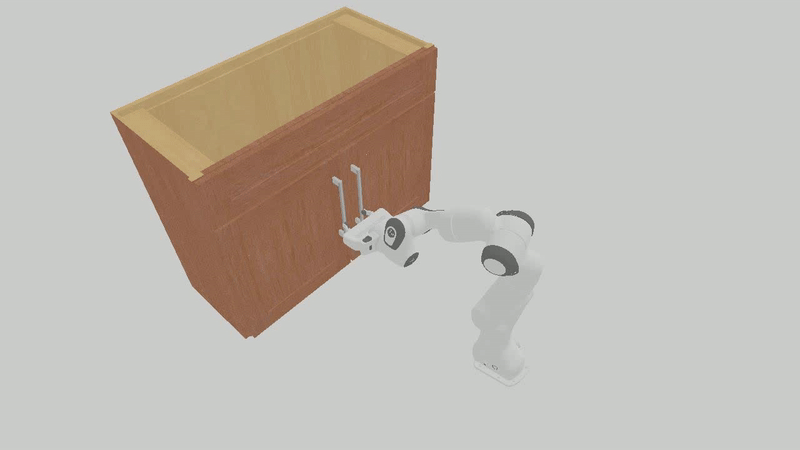 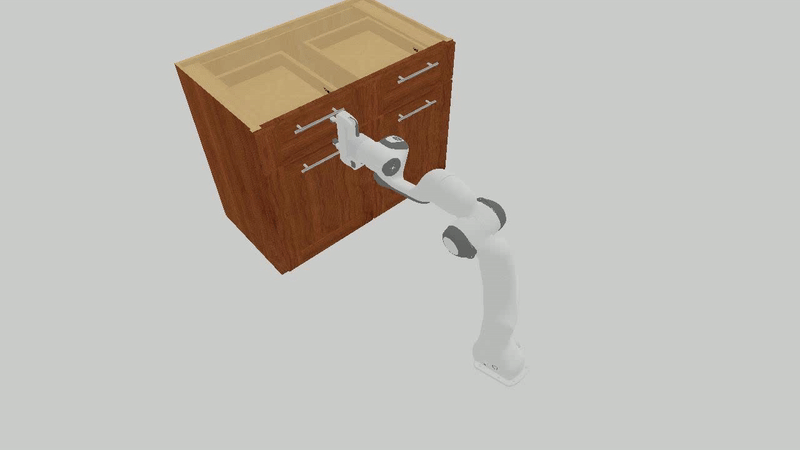 Lack of interaction dynamics
Innovation
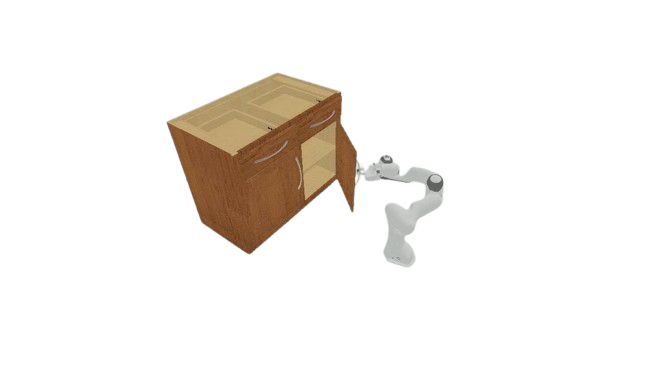 😡
🥰
Articulated Object Manipulation using Online Axis Estimation with SAM2-Based Tracking
[1] Integrate the strengths of RGB-based methods and point-cloud-based techniques. 

[2] A closed-loop pipeline fusing interactive perception and axis estimation. 

[3] Online refined axis estimation obtained from segmented 3D point clouds with SAM2-based tracking.
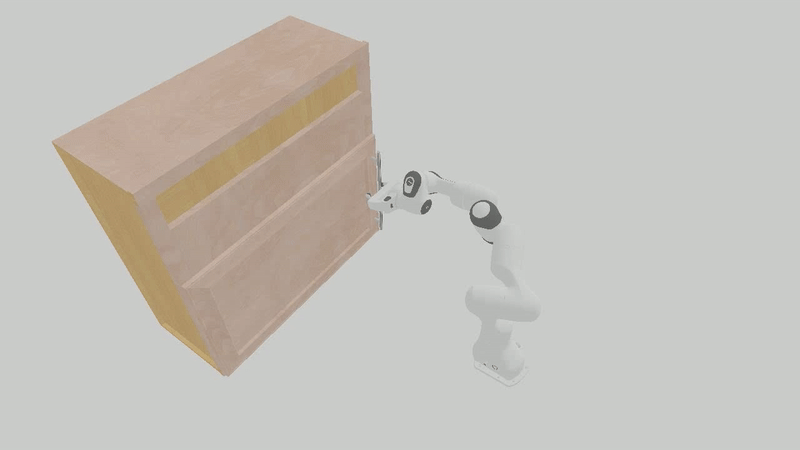 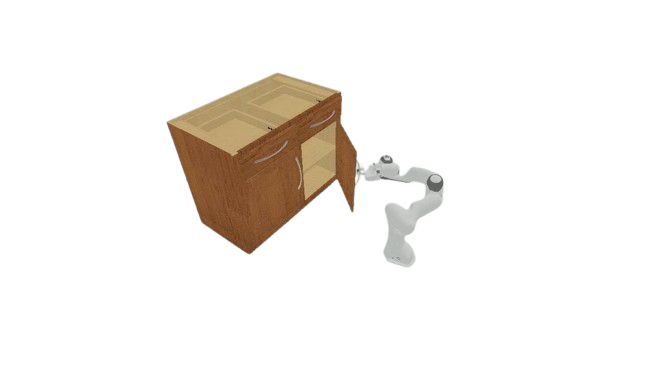 Interaction Dynamics
Pipeline
Interactive Perception &
Init-Manipulation Module
Tracking & Segmentation Module
Axis Estimation & Manipulation Module
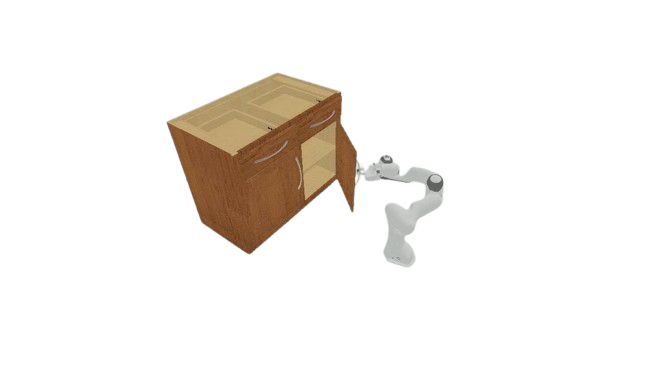 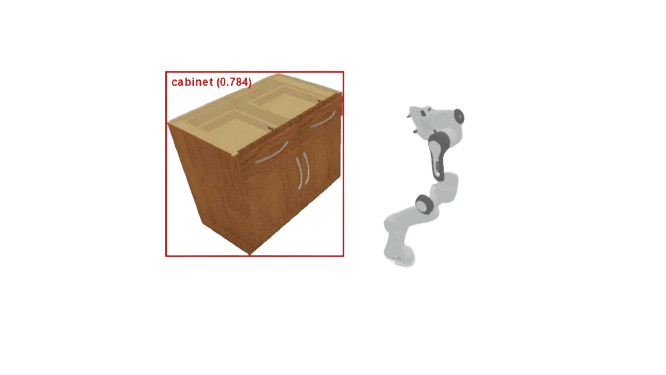 Initial Observation
First Frame
Manipu
-late
Detector
Tracking
Init
RGB Frames
Active Part Point-clouds
Interactive
Perception
Technique
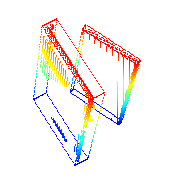 Previous
RGB-D
Frames
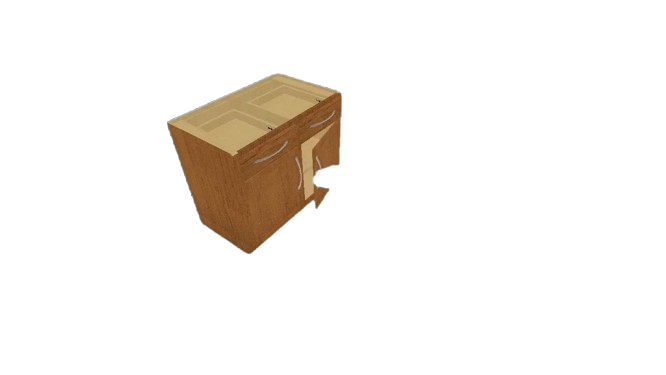 Tracking Mask
Frames
Scene Point Cloud 
Frames
Depth Maps
OBB
Pose Sequence
…
…
…
Axis
Current
&
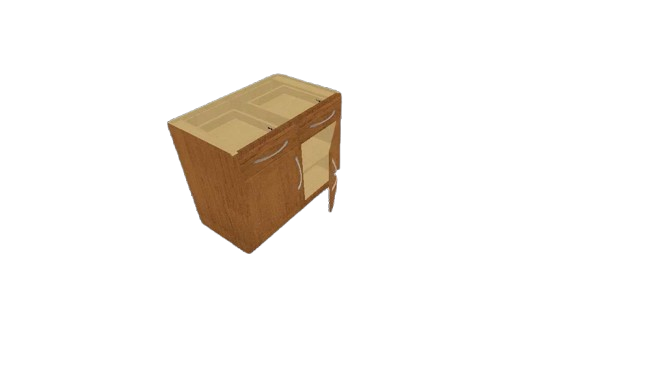 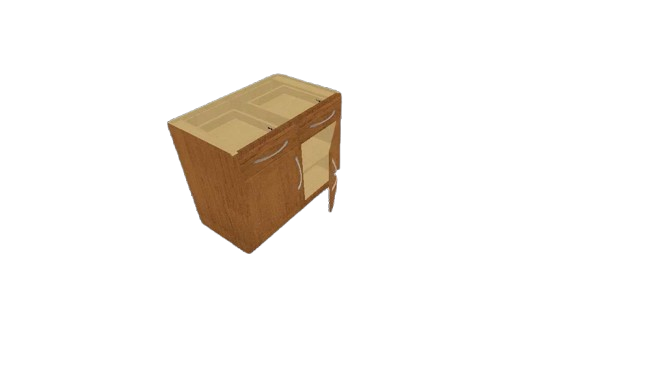 Object Tracking
Frames
Motion Part
Frames
Slight Movement
Observation
Explicit
Axis Estimation
…
…
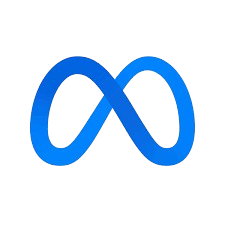 RGB-D
Frames
SAM2
…
Simulation Experiment
Tasks
Targets
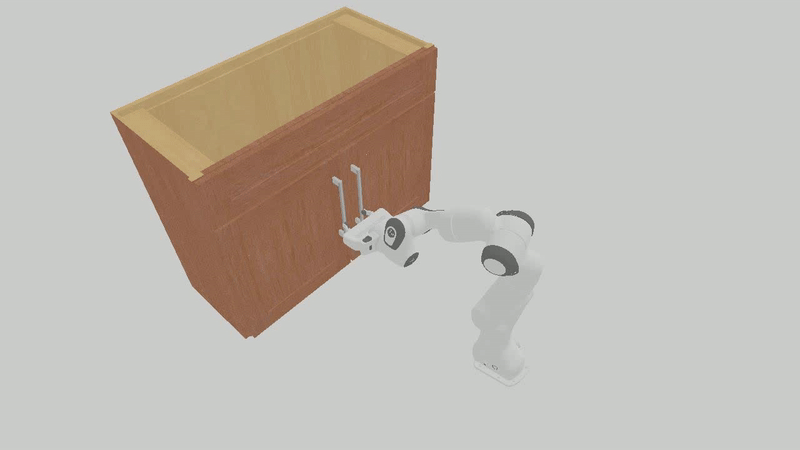 Basic
Basic
8.6°
15 cm
Open Door
More challenging
More challenging
20 °, 30 °, 40 °, 45 °, 50 °, 55 °, 60 °, 65 °, 70 °
20 cm, 25 cm, 30 cm, 35 cm, 40 cm, 45 cm
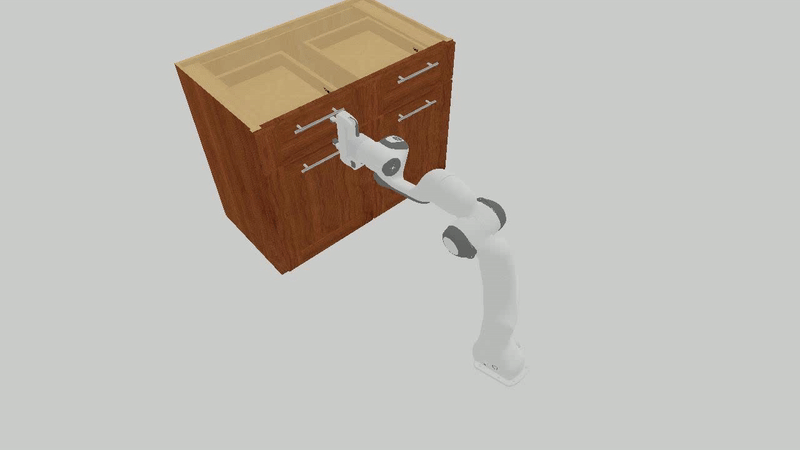 Open Drawer
Results of Basic Tasks
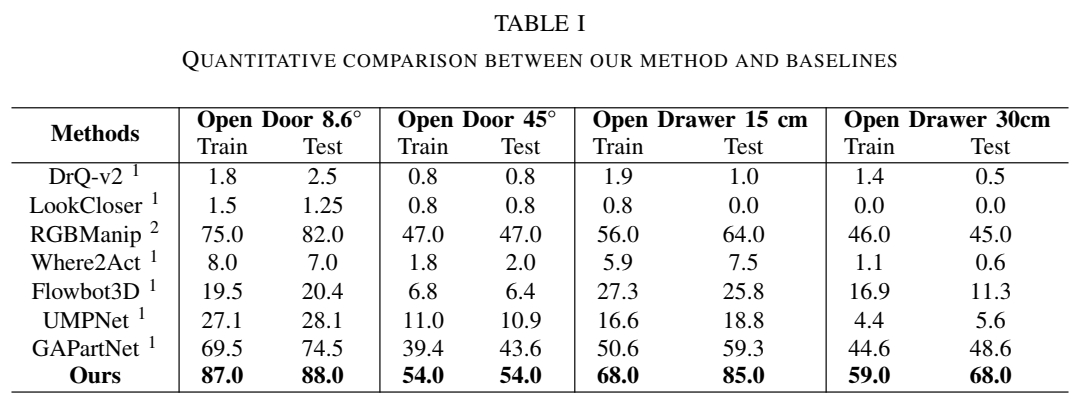 Results of More Challenging Tasks
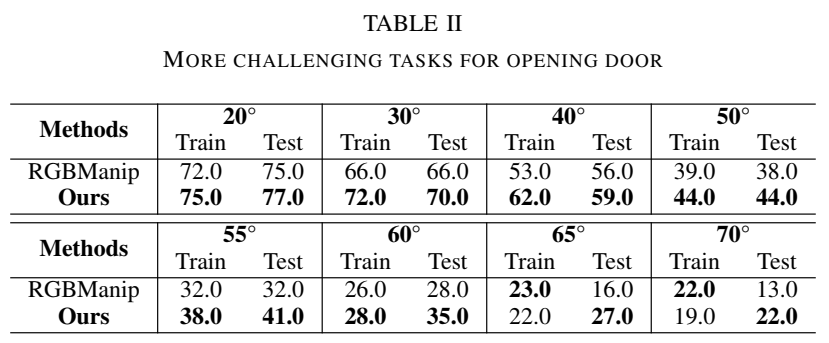 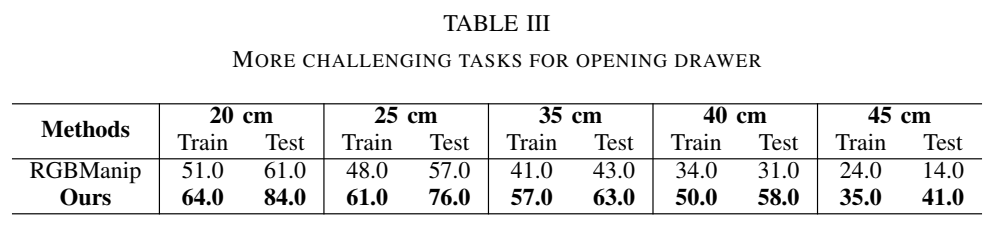 Results of More Challenging Tasks
Tasks
Results
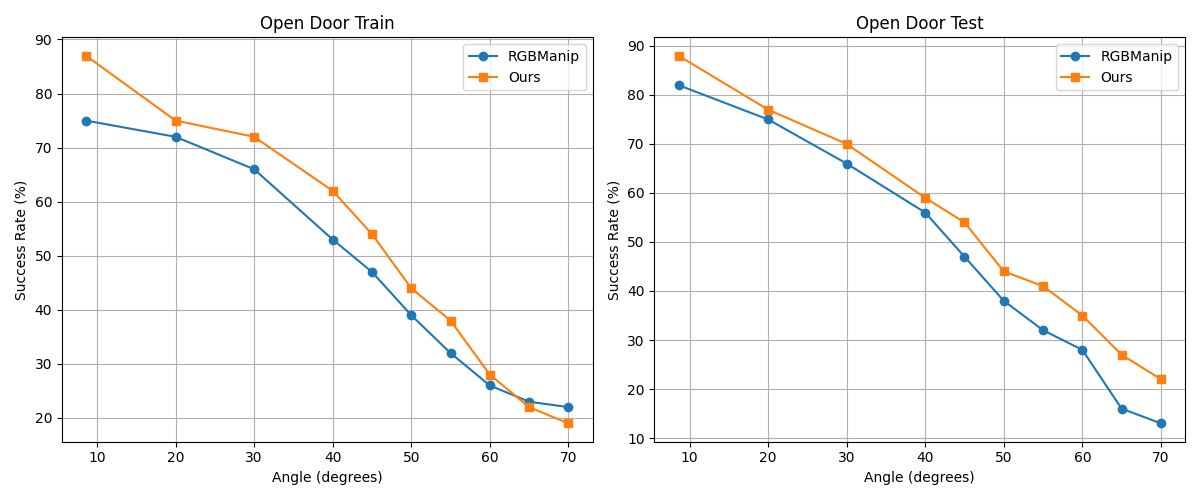 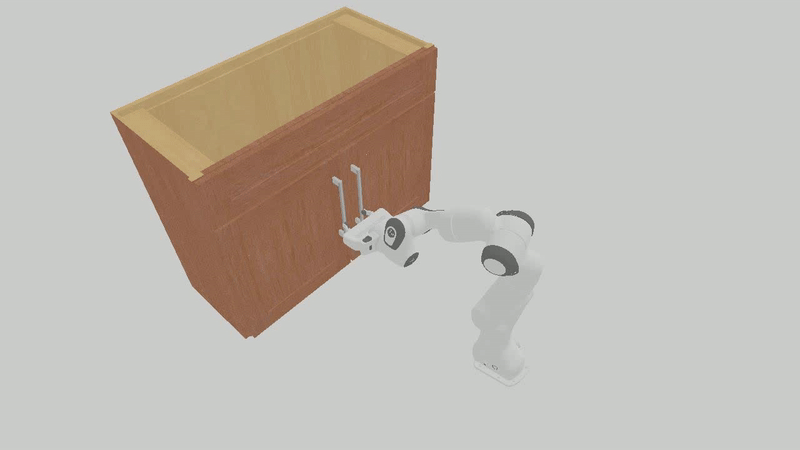 Open Door
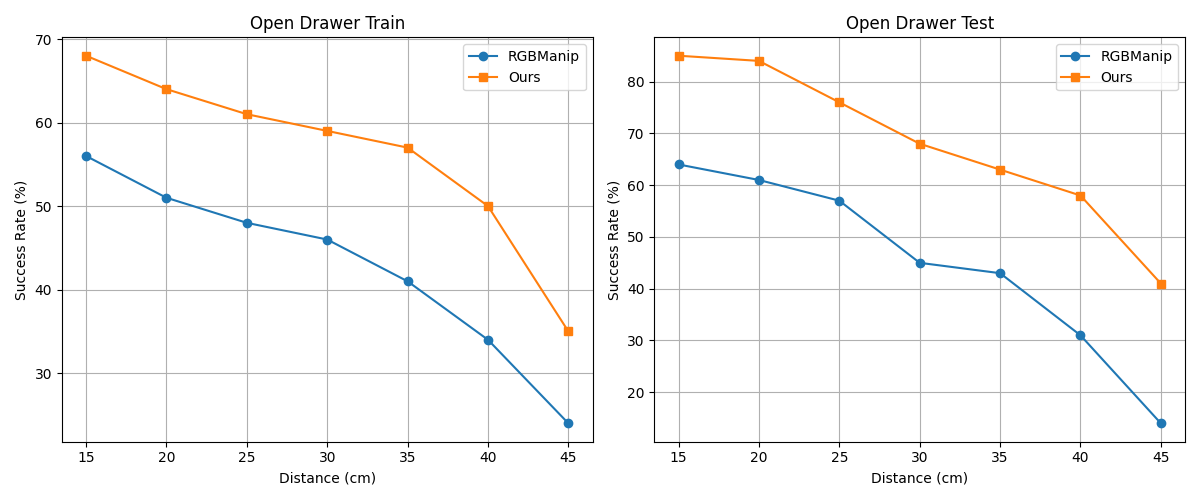 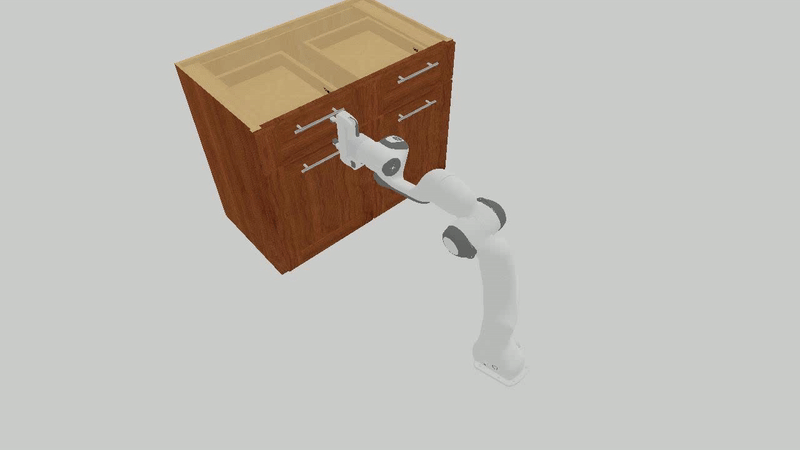 Open Drawer
Visualization
Open Door
Open Drawer
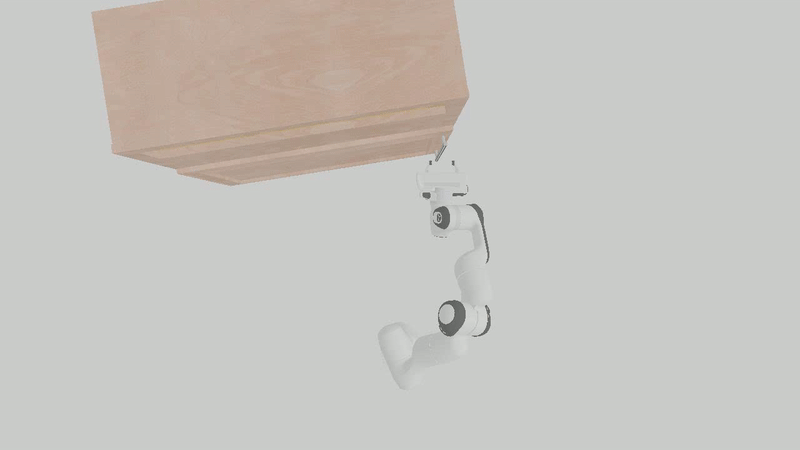 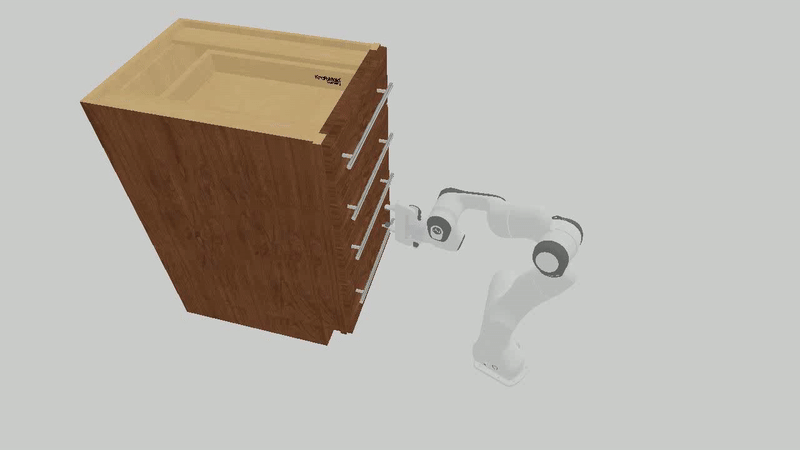 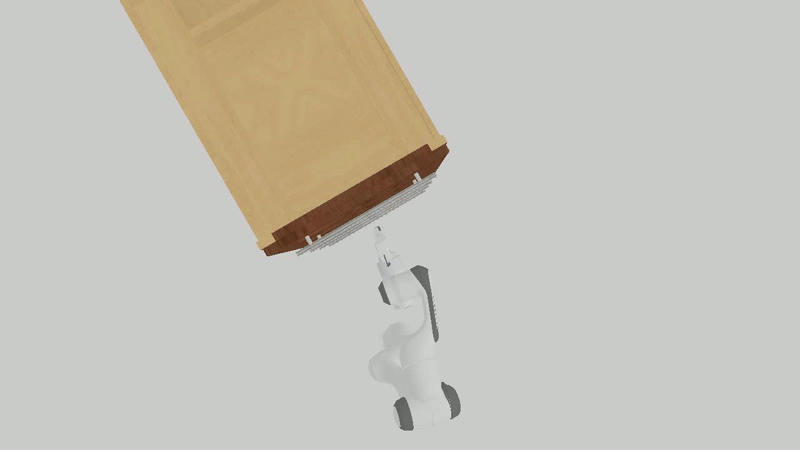 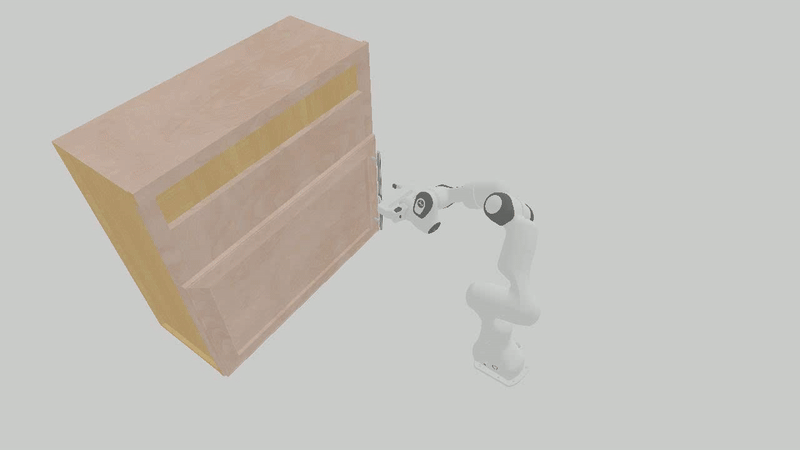 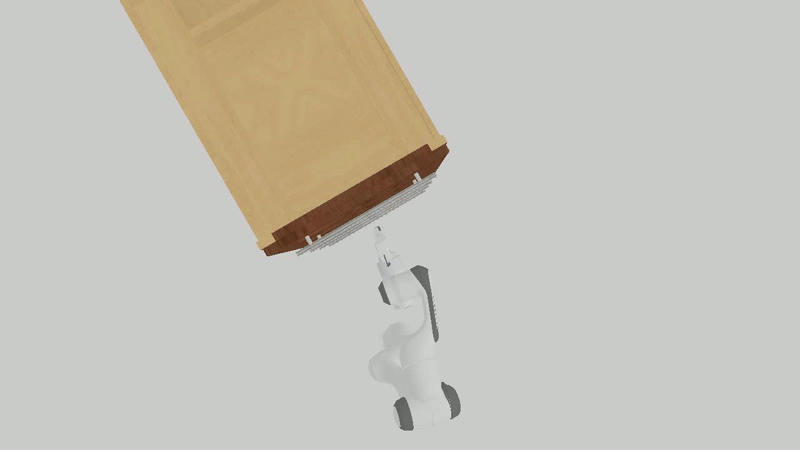 Top View
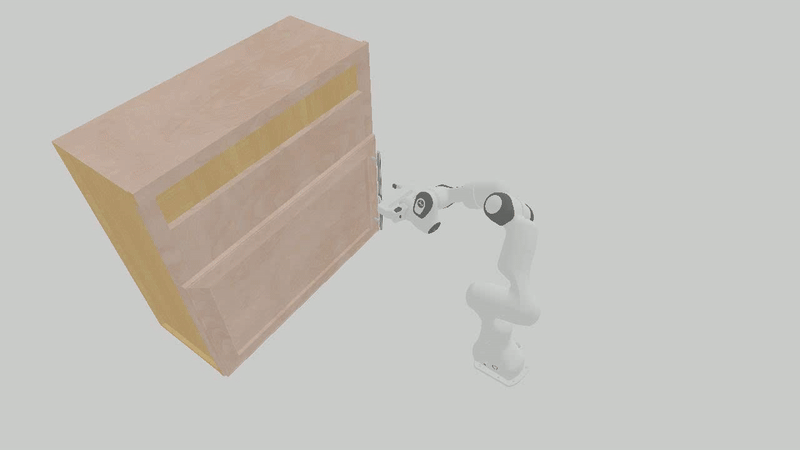 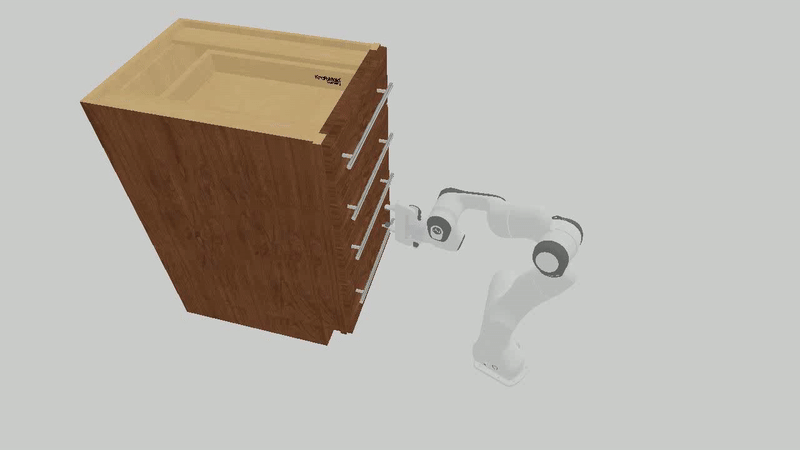 Side View
Articulated Object Manipulation
using Online Axis Estimation
with SAM2-Based Tracking
Xi Wang*, Tianxing Chen*, Qiaojun Yu*, Tianling Xu, 
Zanxin Chen, Yiting Fu, Cewu Lu†, Yao Mu†, Ping Luo†
🥳Thanks for watching!
Motivation
Motivation